Les mathématiques au collège Rosa Parks
Clisson
Comment se passent les maths en classe de 6ème ?
4,5 heures par semaine dont une heure avec deux enseignants dans la classe afin d’être plus disponible pour chacun.
Cette année, tu apprendras à te servir du rapporteur et tu manipuleras aussi plusieurs logiciels.

Pour cela, nous utiliserons la salle multimédia, équipée de 30 ordinateurs, ou la valise-tablettes, composée de 15 ordinateurs portables (utilisables dans toutes les salles de classe).
Géogébra pour la géométrie dynamique :
Tu apprendras à reproduire des figures et les mettre en couleurs
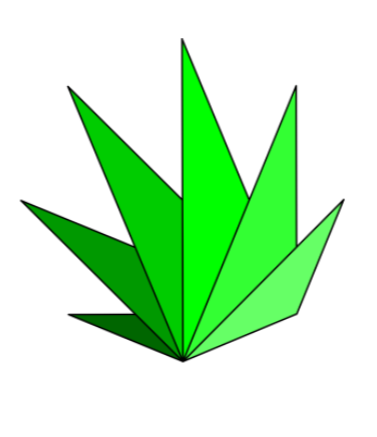 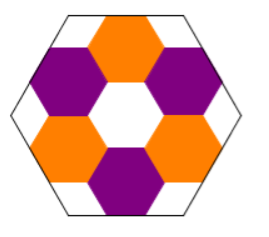 Scratch, pour apprendre à programmer
On commence là aussi par tracer plusieurs figures géométriques simples….
puis de plus en plus élaborées ….
Participation au rallye Mathématiques de Loire-Atlantique
Nous avons pour habitude de participer à ce rallye tous les ans. Il regroupe environ 150 classes de collèges publics de Loire-Atlantique.
Les épreuves se passent en classe entière et le but est de collaborer car comme le dit le slogan du rallye : “le groupe est plus fort que le plus fort du groupe”.

Pour plus d’informations sur le rallye, rendez-vous sur le site :
https://irem.univ-nantes.fr/rallye/le-rallye-mathematiques-44